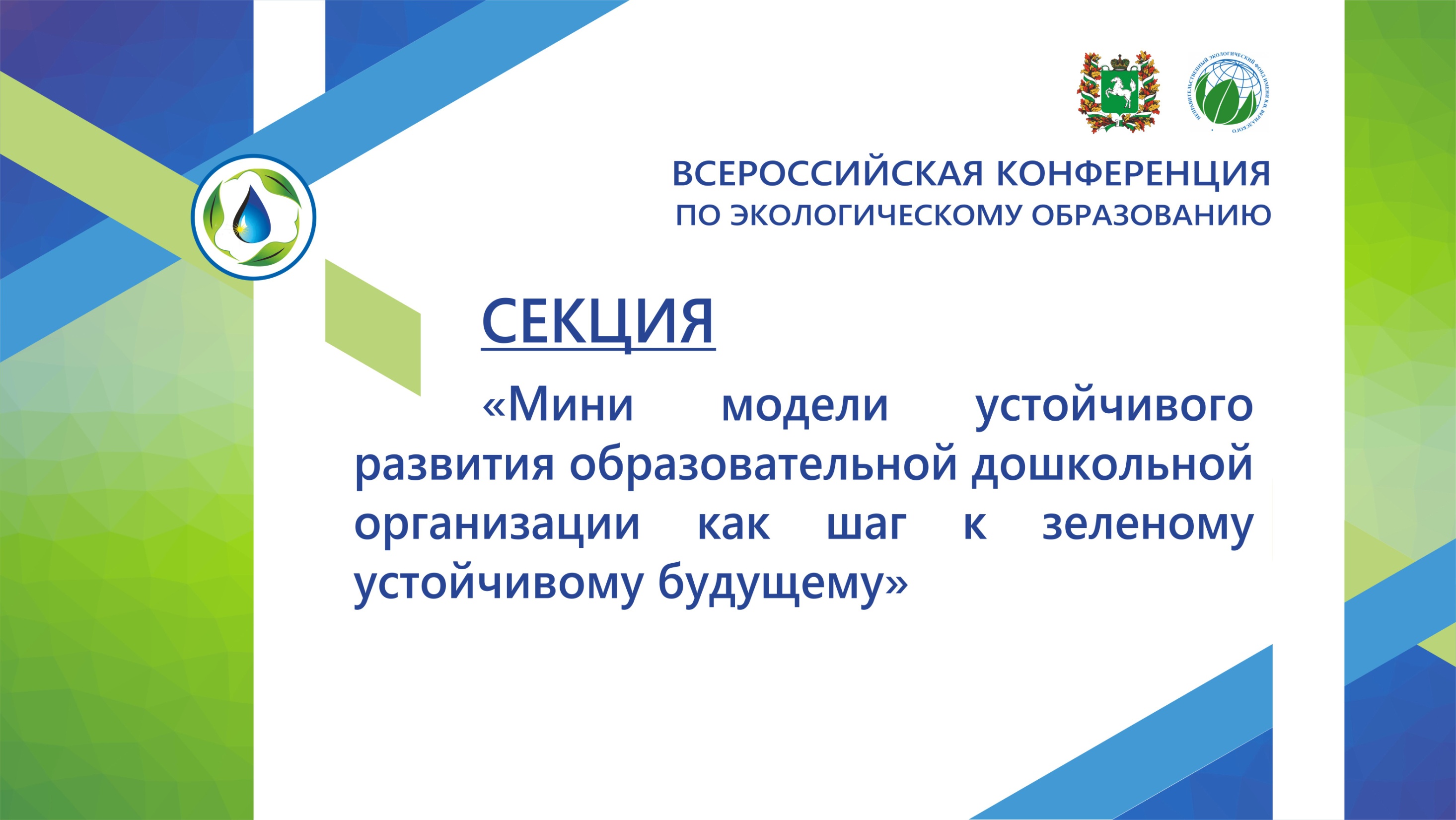 2 ноября 2022 г.
Модератор - Осипова Оксана Александровна,
 заместитель директора, методист МАУ ИМЦ г.Томска
https://youtu.be/1sZ7vcwaYH0
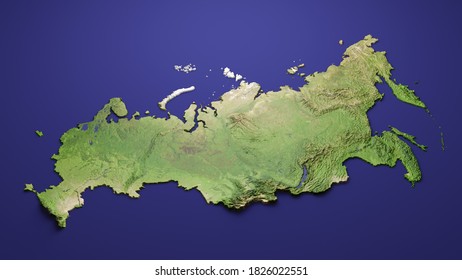 УЧАСТНИКИ СЕКЦИИ
Камчатский край
Мурманская
ЯНАО
г.Москва, Московская область
Смоленская область
Сахалинская
ХМАО
Татарстан
Курская
Свердловская
Саратовская
Челябинская
Томская
Кемеровская
Иркутская
Краснодарский край
5 направлений ДК -2030:

Вопросы политики 
Обновления образования и образовательной среды как  неотъемлемой части качественного образования, позволяющей достичь  когнитивных, социально-эмоциональных и поведенческих результатов обучения 
Подготовка педагогических кадров 
Работы с молодежью 
Партнерство, сотрудничество
Открытые практикумы:
3 ноября 2022 г. 10.00 мск.
Квиз «Биоразнообразие и цели в области устойчивого развития: гражданственность в действии» (Центр опережающей профессиональной подготовки, Московский тракт, 12) https://youtu.be/QZoONlzoQgA
Квест-игра «Культурный концепт «Наследие» (Центр опережающей профессиональной подготовки, Московский тракт, 12, ауд. 2) https://youtu.be/jiTslEV2WoQ
Командный баттл «Движение к целям устойчивого развития» (МАДОУ ЦРР-детский сад No 63, ул. Тверская, 70/1)
Практикум «Экологический императив. Зеленые аксиомы в работе с дошкольниками» (МАДОУ № 39, ул. Алтайская, 128 )
НОВАЯ КОНЦЕПЦИЯ ЭКОЛОГИЧЕСКОГО ОБРАЗОВАНИЯ 
(в системе общего образования)
https://docs.edu.gov.ru/document/3da3f2dbd81de632a44729cf4fc40ea9/?ysclid=l7rekrr47k569964819
ФУМО, 29.04.2022
Елена Николаевна Дзятковская
д.б.н., профессор,
ведущий научный сотрудник ФГБНУ «Институт стратегии развития образования Российской академии образования»
dziatkov@mail.ru       http://partner-unitwin.net/
От экологического просвещения к гражданственности в действии: 
методическое сопровождение педагогов 
в вопросах реализации 
концепции экологического образования
Осипова Оксана Александровна,
 заместитель директора, методист МАУ ИМЦ г.Томска
Обновление экологического образования

Экологическое образование становится платформой образования в
интересах устойчивого развития.

Целью современного экологического образования - экологическая культура обучающихся, которая рассматривается как  интегральный результат освоения видов деятельности обучающихся. 

Обеспечение преемственности и непрерывности формирования базовых основ экологической культуры.

Дошкольное  образование  закладывает  основы  первичной  эколого-
культурной грамотности ребенка, ценностные экологические (экоцентрические) установки, задачи нравственно-экологического воспитания. 

Реализация культуротворческой  миссии –  формирования  у  обучающихся  основ экологической культуры в интересах устойчивого биосферосовместимого развития цивилизации.
Механизмы реализации Концепции 

создание  сети  всероссийских,  межрегиональных  и  региональных
коммуникативных площадок в целях популяризации практик и поддержки молодежных и детско-взрослых инициативных сообществ по решению посильных экологических проблем.
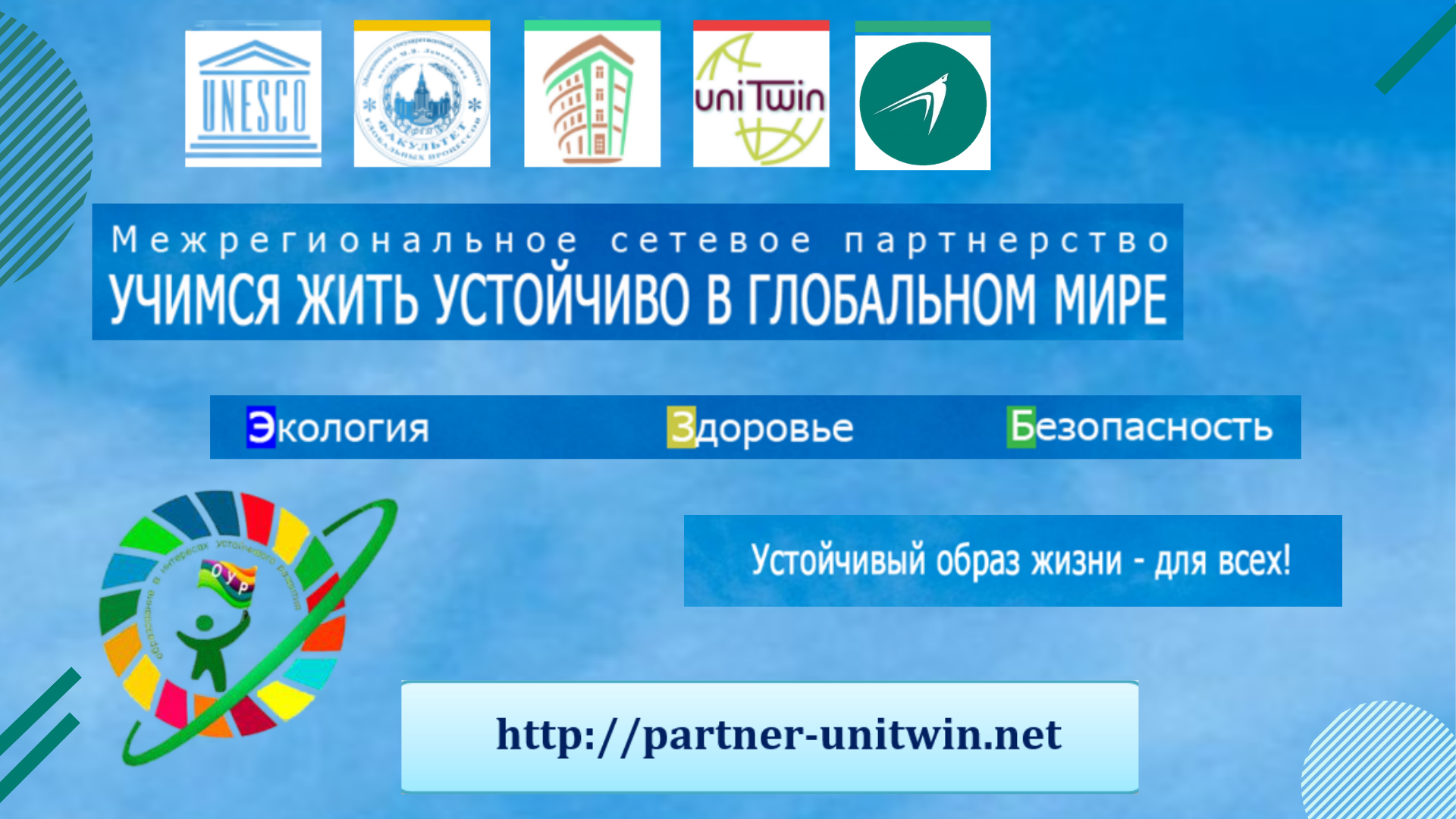 Механизмы реализации Концепции 

меры по созданию  и  функционированию  инфраструктуры  инновационной деятельности, обеспечивающей формирование базовых основ экологической культуры

 Работа ассоциированных инновационных площадок в рамках Соглашения с Партнерством (сетевой кафедрой) «Экологическое образование для устойчивого развития в глобальном мире», функционирующее в рамках деятельности Кафедры ЮНЕСКО по изучению глобальных проблем и возникающих социальных и этических вызовов для больших городов и их населения на факультете глобальных процессов МГУ им М.В. Ломоносова 

- Организация проблемно-творческой группы (г. Томск)
Механизмы реализации Концепции

модернизация системы дополнительного профессионального
образования  педагогических  работников,  обеспечивающих  формирование базовых основ экологической культуры обучающихся

 - Курсы повышения квалификации 
«Зеленые аксиомы в экологическом образовании дошкольников»
«Как осваивать идеи устойчивого развития?» 
«Как изучать ЦУР 17?»

 Конкурсы: «Концепция экологического образования: методический инструментарий – от теории к практике», «Экологический  след», «Наследие России: экологический календарь», «Наследие России: культурные праздники», "Воспитать человека: взгляд в  будущее«

 АКЦИИ:«Сдавать и не сдаваться: ТКО – сортируй и утилизируй», 
Час Земли: поговорим в темноте», «Вторая жизнь вещам»
Механизмы реализации Концепции

модернизация системы дополнительного профессионального
образования  педагогических  работников,  обеспечивающих  формирование базовых основ экологической культуры обучающихся
- Вебинары Е.Н.Дзятковской, круглый стол, лекции(по субботам)
В РЕЗОЛЮЦИЮ:

Изучить Концепцию экологического образования в системе общего образования, размещенную на официальном портале ФУМО:  https://edu.gov.ru/activity/main_activities/general_edu/

Провести ревизию имеющихся качественных ресурсов относительно содержательной новизны Концепции экологического образования в системе общего образования.

Организовать активное обсуждение путей реализации Концепции экологического образования в системе общего образования на всех уровнях образования всеми участниками образовательных отношений с учетом имеющегося опыта экологического образования, воспитания.

Продолжить работу над обновлением  преемственности экологического образования, осуществляемого на всех уровнях образования, учитывая интегральный характер формируемой экологической культуры в соответствии с Концепцией экологического образования системы общего образования.

Принимать участие в обсуждении педагогических показателей экологического образования на основе инвариантов базовой модели экологической культуры обучающихся и введения культурологических критериев.
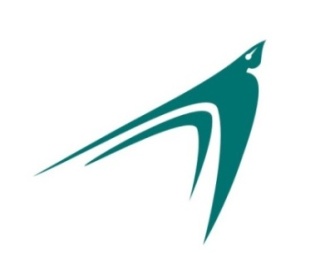 Наши контакты

      Сайт МАУ ИМЦ  - http://imc.tomsk.ru/
 
      Сайт межрегионального партнерства - http://partner-unitwin.net
      TELEGRAM  ДОО - https://t.me/+VDkYQazjZu83YmVi

      Моя почта                   ooa555@yandex.ru
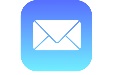 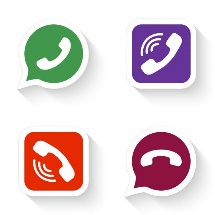 8-952-892-54-40
Мы в социальных сетях
ВКОНТАКТЕ – vk.com/club186357473

FACEBOOK – mau_imc_tomsk
TELEGRAM  СЕТЕВОГО ПАРТНЕРСТВА  - https://t.me/+cjbMrCy89blkY2Ji